Morning Meeting Tools
Tools for Building a Virtual Learning Connection
Morning Meetings
Target: 
Why Morning Meetings
Goals of Morning Meetings
Routines and Structure for Morning Meetings
Tools to build connection
Why Morning Meetings?
Morning Meetings provide students with a safe and predictable environment in which to grow and connect socially, emotionally, and academically. This special space allows peer to peer connection and teacher to student connection. This research proven tool can drastically impact the connection in your classroom and is vital in a pandemic, virtual setting.
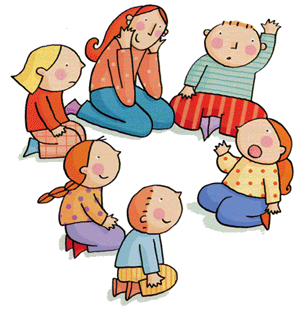 Goals of a Morning Meeting
To build community in the classroom and fulfill children’s need to belong, feel significant, and have fun
To build trust and set a positive tone for learning
To merge social and academic learning
To practice or reinforce key academic skills
Meeting Structure
Greeting-  Greeting welcomes everyone into the “circle” (aka Zoom room), establishes a friendly tone for the meeting and the day, and helps create an atmosphere of trust that is important for sharing. 
Tool:
Assign students a number and have that displayed (I.E: 1- Harry, 2- Ron, 3- Hermione). This will help with rotations and expectations of who is talking. You could also go in alphabetical order. 
Create a class signal to show that students are ready to learn
Teacher Tip: 
	Review expectations!
2. Sharing- Students share ideas and information in a structured format. In a class meeting all students should have a chance to share and engage in the target topic. 
Tool:
Develop a non-verbal cue with your class to share and pass the sharing. Also use the “I agree” hand signal so multiple students can participate in the speakers thoughts.
[Speaker Notes: Children greet each other by name in brief, structured greeting activities.]
3. Group Activity- After the thoughtful focus of sharing, children are ready for the energy of whole-group participation in a short, lively activity. 
Tool:
Games- charades, scavenger hunts, boggle (everyone has a letter and students have to make a word from the letters). Kinesthetic games may be the best. 

4.  Morning Message- Students practice academic skills and build community by reading and discussing a daily message from the teacher. Content of the message connects to both the social and academic life of the classroom. 
Teacher Tip:
Student Interests: This is a great time to tie student interests into academic questioning and learning. Take what you learned in the 2x10 strategy and incorporate it into the learning environment.
Morning Meeting Group Activities
Directed Drawings
Kids love directed drawings. Art Hub for Kids on YouTube is a great option. The teacher can share their screen while the students make their own drawing. When the drawing is finished, each student can take turns showing their drawing to the class. Extend this project by assigning it as a writing activity to complete at home and bring back to the next Zoom call to read aloud.
Would you Rather
A quick game of Would you Rather is a great way to start or even end a Zoom call with your class. Students can vote which they would rather do by assigning a number to each item. The students can hold up a 1 or a 2 with their fingers to give their answers.
Pictionary
You can use a Zoom whiteboard to play Pictionary. To use Zoom’s whiteboard, you’ll want to click the share screen button located in your meeting toolbar, select the whiteboard, and click share. You should then see annotation tools that will let you use your mouse to draw as you would for Pictionary.
Kahoot
Students love playing Kahoot at school so why not play it on Zoom? To do this, you will need to log into your Kahoot account and find your Kahoot to host. Then, connect to Zoom and make sure the webcam, microphone, and speaker are turned on. Next, click play to launch the kahoot so the lobby is showing with the game PIN. After that, share your screen, so those joining can all see the game PIN. Finally, host the Kahoot as usual, taking care to not speak over the music that plays during the timer countdown – you can either: wait until the final answer responses are shown to talk, or mute your speaker to talk over the game music.
Tell Jokes
Lighten the mood and tell some jokes. Take turns being the speaker to share the joke with the class. Fun and simple!
Mystery Bag
Mystery bag is another fun way to begin or end a Zoom call. It’s also great for practicing inferencing skills! Place a “mystery item” in a paper bag and give the class clues as to what it might be. Students take turns guessing what the mystery item is. This can also be done with a student giving the clues and having the mystery item at their house.
20 Questions
20 questions is a game that can be played on Zoom just like it is played in the classroom. First, think of an object. Then, choose a student to ask a YES or NO question. Have the students continue asking these type of questions. Next, let the students guess the answer at any time in the questioning process. The student to guess the correct answer is the winner and gets to be the one to pick the next object. Students can submit their questions by clicking on the “raise my hand” button in the Zoom settings.
Talent Show
This one would take a little bit of planning but it’s a fun way to incorporate some excitement. Tell your students ahead of time that they can plan for a Zoom Talent Show. You can decide the rules but I would definitely make a time limit of 30 seconds to 1 minute for their talent demonstration to get through the whole class. After each talent show entry, students can give a “silent cheer” to show their support since they are all muted during the “performance”.